MRB操作マニュアル
ログ確認
目次
1.　ローカル管理画面でのログ閲覧
2.　クラウド管理画面でのログ閲覧
Copyright 2024 Technol INC. All Rights Reserved.
2
1. ローカル管理画面でのログ閲覧
ローカル管理画面でのログ閲覧手順とログの種類について説明します
①　ローカル管理画面にログイン後、左部の「ログ」をクリック　　します
②　閲覧するログをクリックします※次項で各ログの内容について説明します
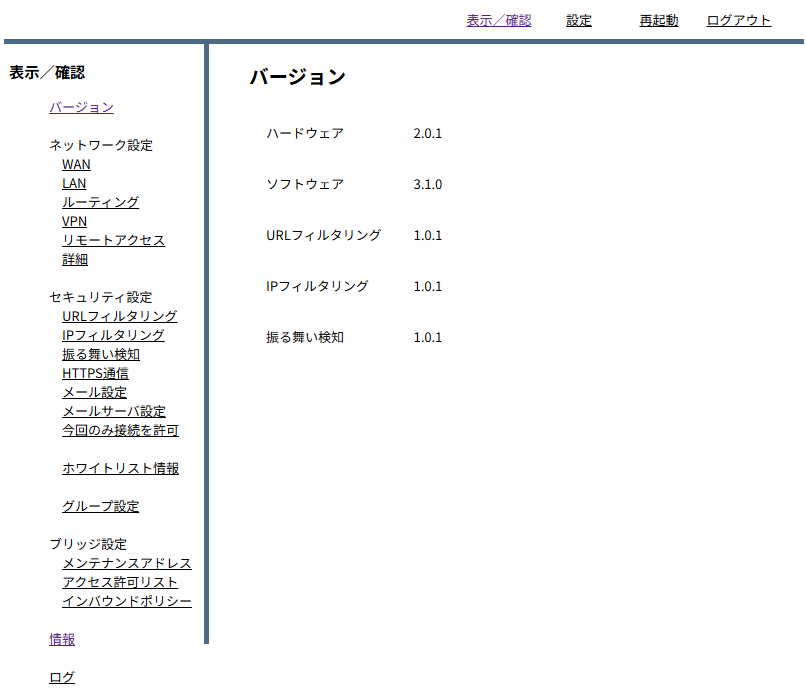 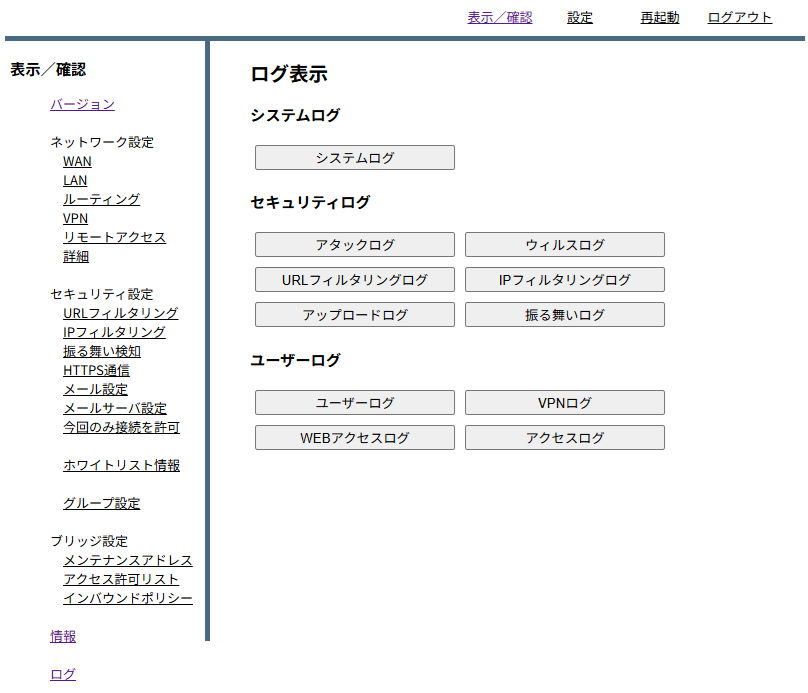 Copyright 2024 Technol INC. All Rights Reserved.
3
③　各ログの内容については以下の通りです
Copyright 2024 Technol INC. All Rights Reserved.
4
④　クリックしたボタンに対応するログが表示されます
⑤　閲覧ログ操作は以下の通りです①…現在閲覧しているログ件数/すべてのログ件数です②…閲覧するログページを指定できます③…ログ一覧に戻ります④…現在閲覧しているログページ/すべてのログページです⑤…ログページの遷移ができます⑥…閲覧しているログの日付です⑦…閲覧するログの日付を変更できます⑧…閲覧している日付のログをダウンロードします
①
④
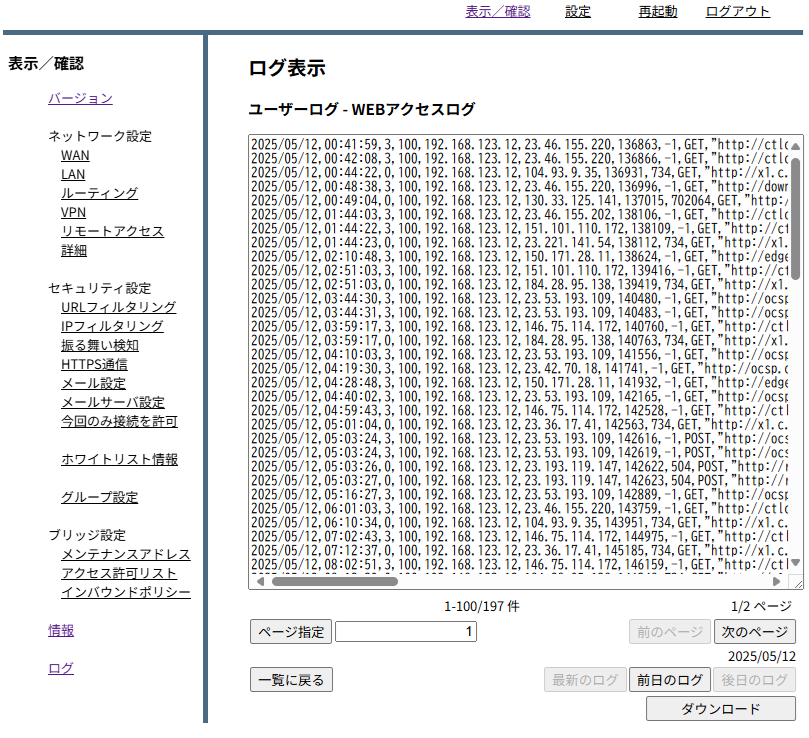 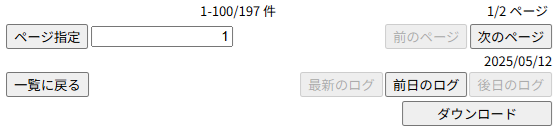 ②
⑤
⑥
③
⑦
⑧
Copyright 2024 Technol INC. All Rights Reserved.
5
3.クラウド管理画面でのログ閲覧
クラウド管理画面でのログ閲覧手順について説明します
①　クラウド管理画面にログイン後、左部の「ログ」をクリック　　します
②　ログ一覧、リストの文字から閲覧したいログをクリック　　します
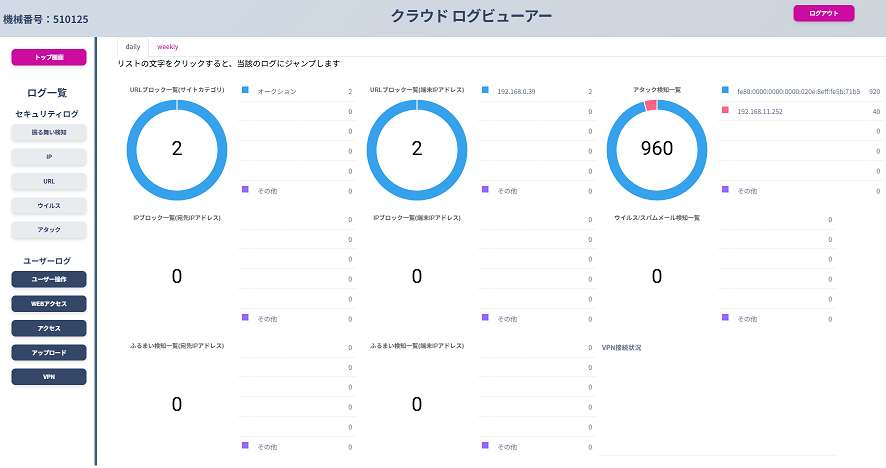 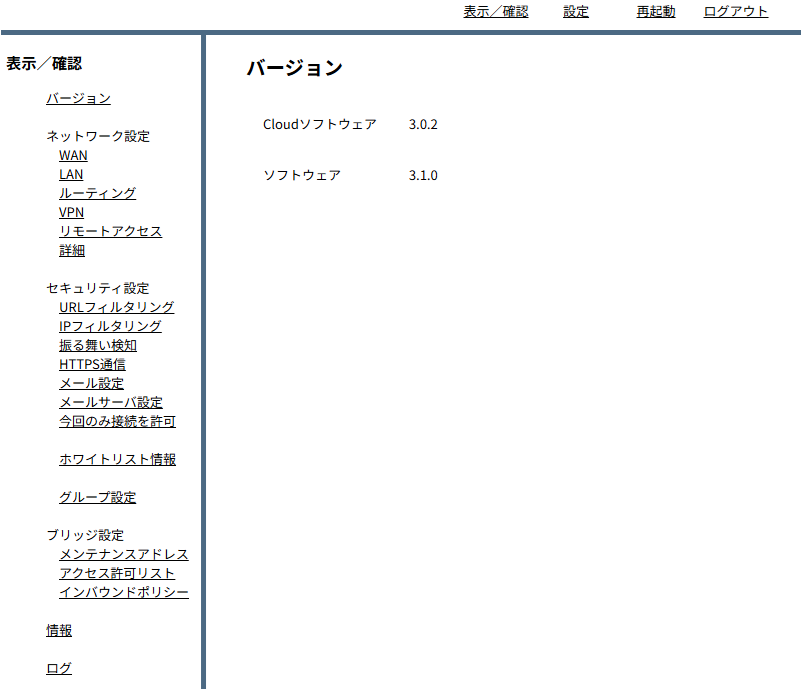 Copyright 2024 Technol INC. All Rights Reserved.
6
③　閲覧ログ操作は以下の通りです①…現在閲覧しているログの件数/すべてのログ件数です②…閲覧するログの日付を変更できます③…検索メニューを表示し、時刻・キーワードでログを検索     できます
④…閲覧するログページを指定できます⑤…ログページの遷移ができます⑥…閲覧しているログをダウンロードできます
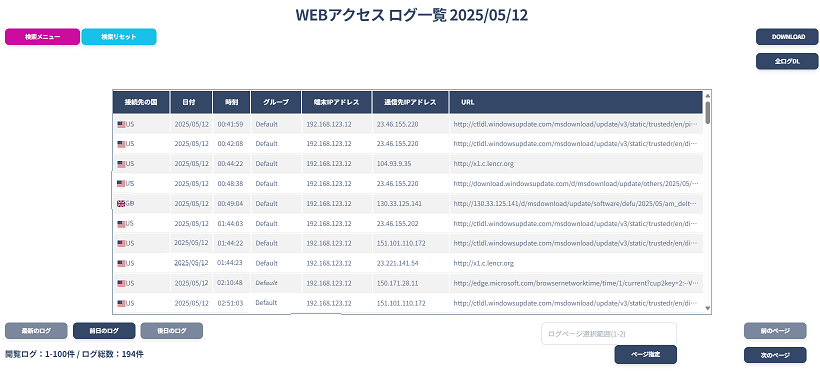 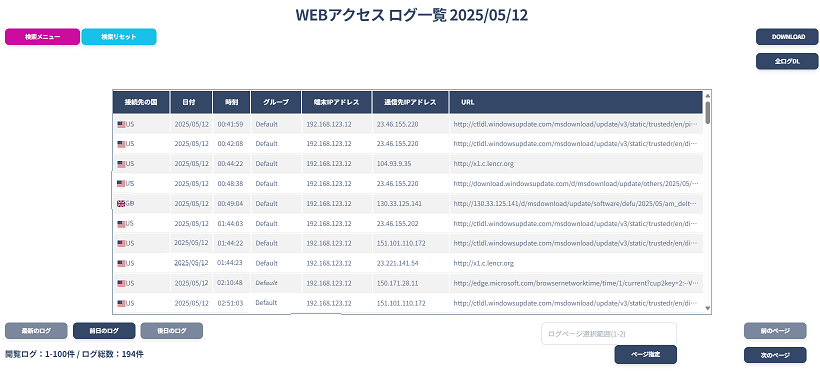 ⑥
③
⑤
②
④
①
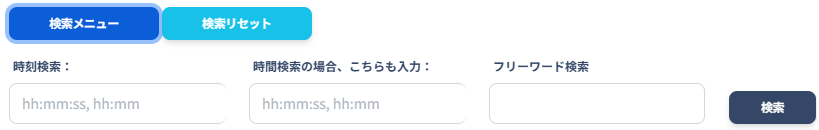 Copyright 2024 Technol INC. All Rights Reserved.
7